Técnicas para obtenção e efetivação da tutela provisória
A ADVOCACIA E A APLICAÇAO DO CPC

Criciúma, SC, 31 de outubro de 2019

Cassio Scarpinella Bueno
www.scarpinellabueno.com
www.facebook.com/cassioscarpinellabueno
Considerações introdutórias
Tutela provisória: proposta de compreensão
Tutela provisória = Tutela antecipada + Processo cautelar
Indo além dos limites dos arts. 294 ao 311
Nota de processo legislativo (art. 65 CF)
Classificações (art. 294 e par ún)
Fundamentos: urgência x evidência
Momento: antecedente x incidental
Satisfatividade: cautelar x antecipada
Cabimento de AI da decisão que versar sobre TP
Tutela de urgência
Pressupostos (300 caput):
Probabilidade do direito
E
Perigo de dano ou o risco ao resultado útil do processo
Caução (300 § 1º)
Interpretação ao lado dos arts. 520 IV e 521
Liminarmente ou após justificação prévia (300 § 2º)
“Perigo de irreversibilidade dos efeitos da decisão” se antecipada (300 § 3º)
Tutela da evidência
Concessão independe de “perigo de dano ou de risco ao resultado útil do processo” (311)
Liminar nos incisos II (ADI 5492) e III (art. 9º par ún II)
Hipóteses
I: Abuso do direito de defesa ou manifesto propósito protelatório
II: Fatos provados documentalmente e tese em casos repetitivos
III: Depósito
IV: Prova documental a que o réu “não oponha prova capaz de gerar dúvida razoável”
Efetivação da tutela provisória
Não só elementos de concessão. Como efetivar?
Referenciais: arts. 297, 519, 520, 521 e 527
Cumprimento provisório de decisão = efetivação imediata de títulos executivos judiciais provisórios
Referencial do art. 520: satisfação mediante caução
Art. 300 § 1º (para concessão). Em rigor, para efetivação
As hipóteses de dispensa de caução (521)
Efetivação consoante a modalidade obrigacional
Tipicidade x atipicidade
As possibilidades do art. 139 IV
Agravo de instrumento e/ou Impugnação (?)
Duplo grau (?)
Ainda a efetivação da tutela provisória
Flexibilização (necessária) quando TP fundamentada em urgência (?)
Flexibilização quando TP relacionada a alimentos
Que tipos de alimentos (?)
Quando se tratar de Poder Público (art. 1.059)
Observância ao modelo constitucional: consequências e possibilidades
Conceitos vagos (“no que couber”) e a (indispensável) motivação judicial (art. 489 § 1º II)
A revisão do tema 692 no âmbito do STJ
Responsabilidade objetiva no mesmo processo
Muito obrigado !!!!
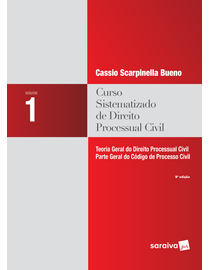 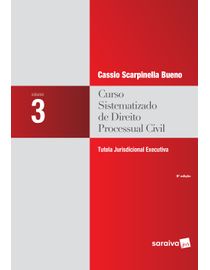 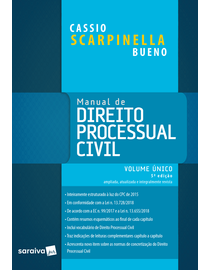 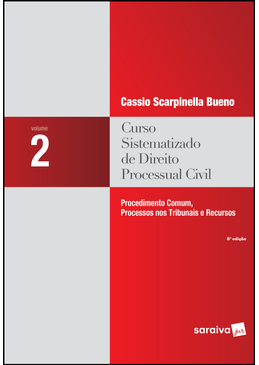 www.scarpinellabueno.com
www.facebook.com/cassioscarpinellabueno